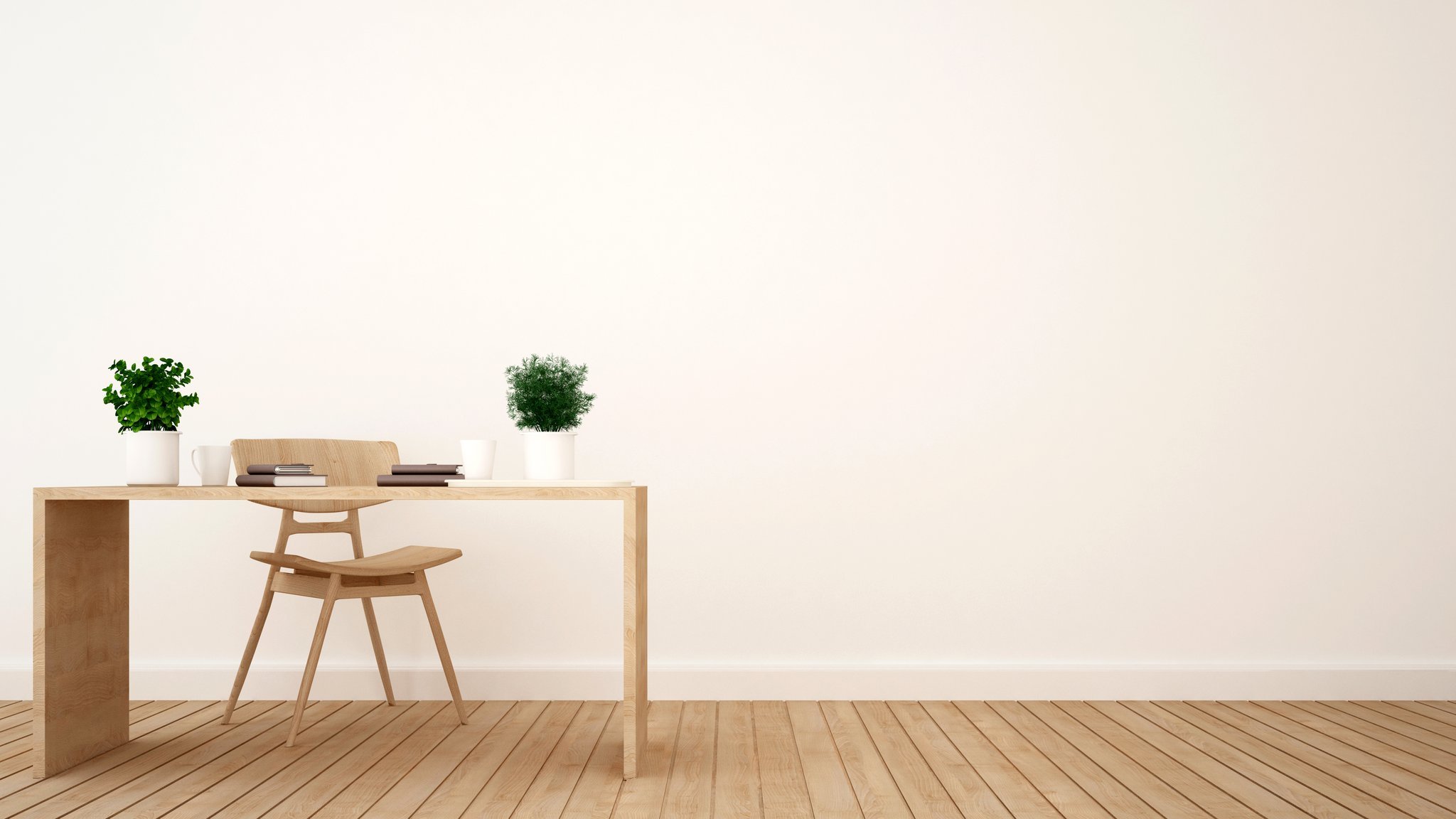 Презентация на тему
«МЕБЕЛЬ»
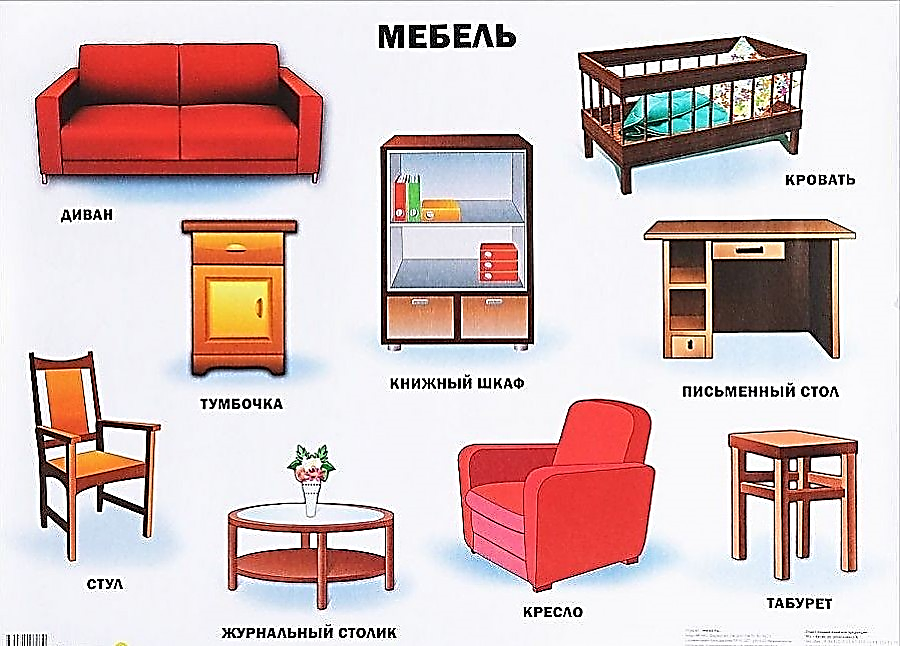 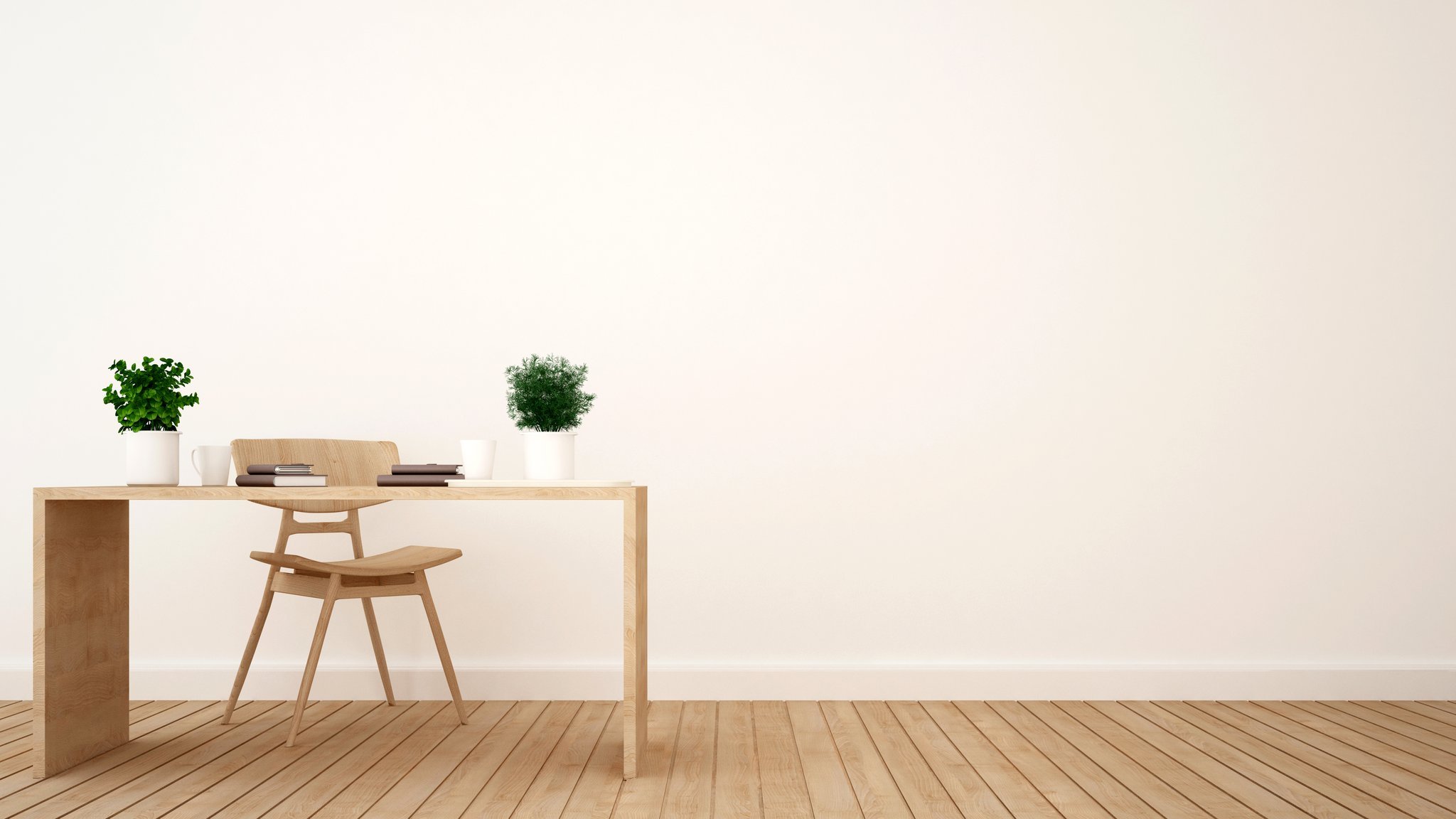 Назови одним словом – Что это?
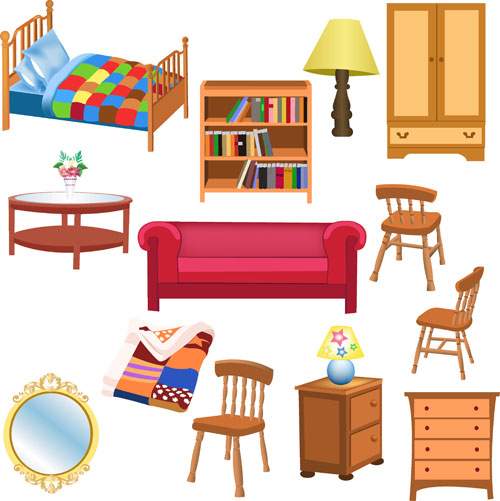 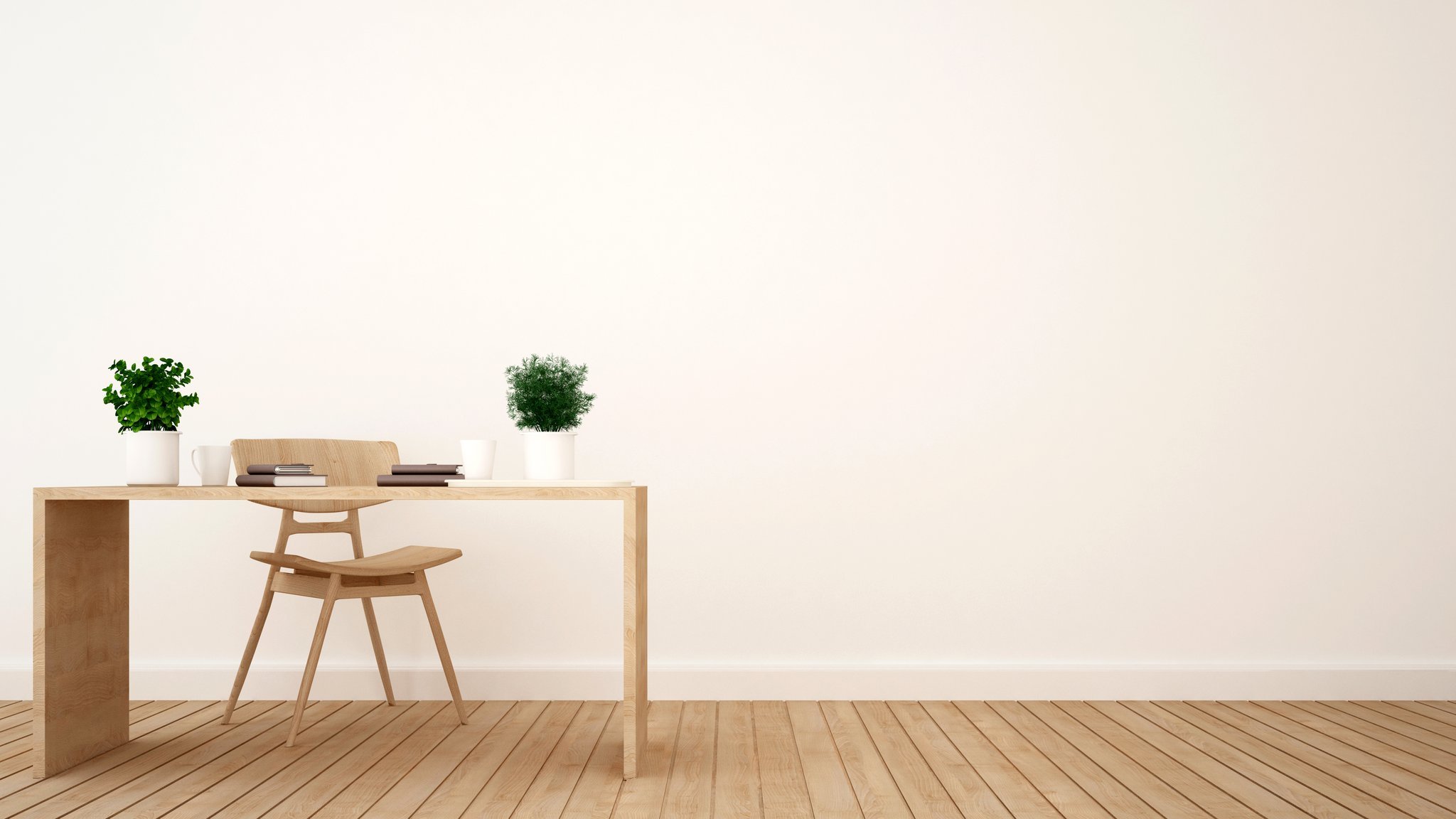 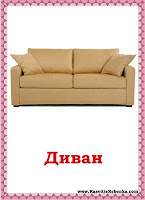 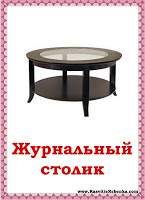 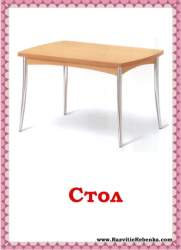 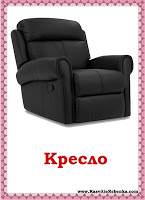 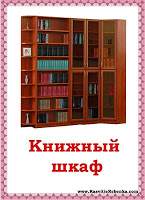 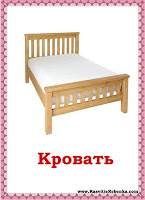 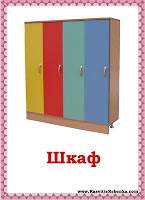 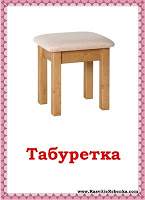 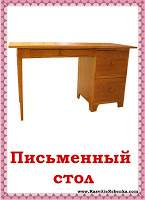 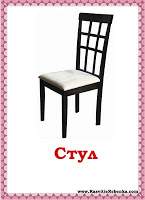 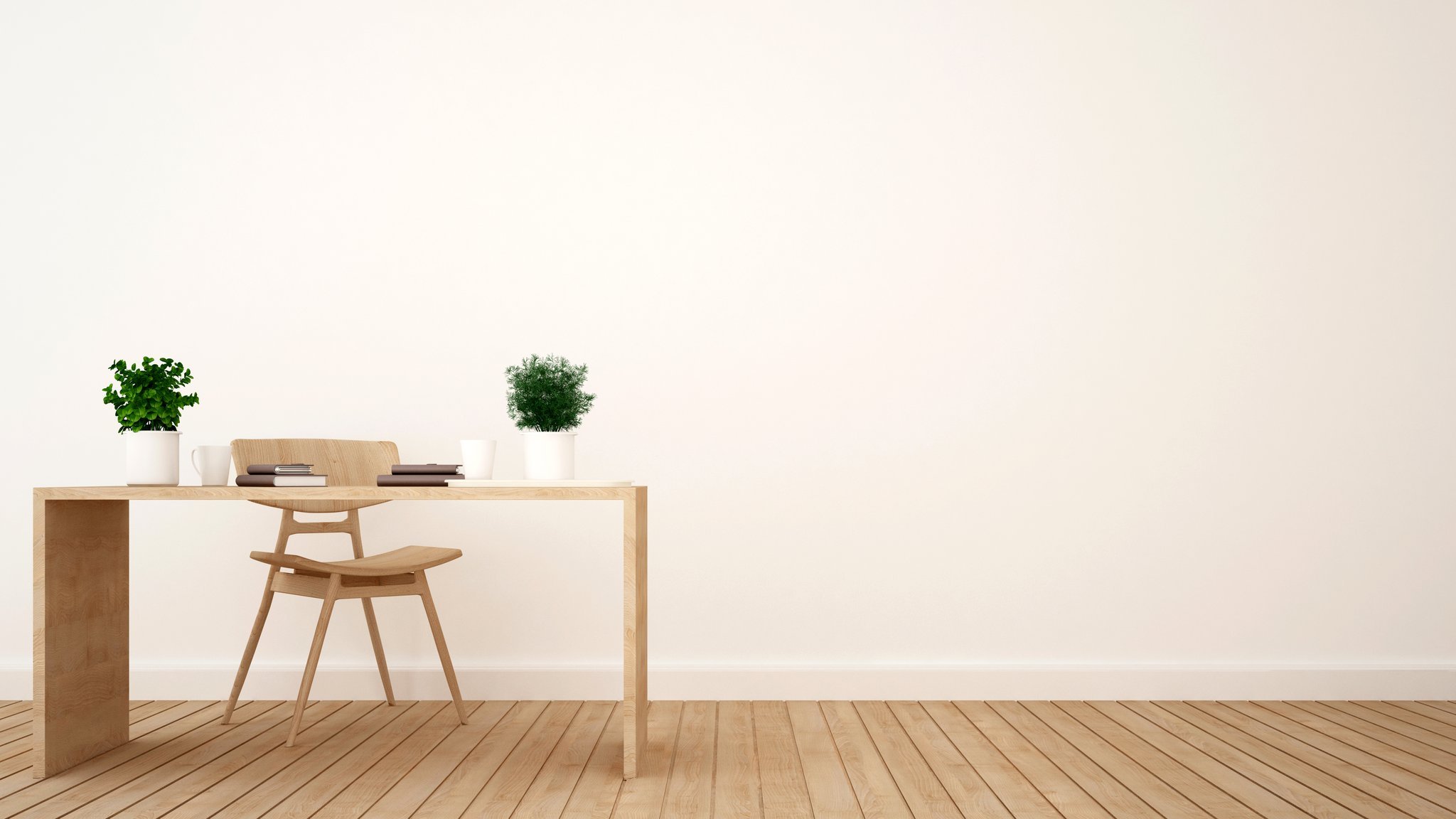 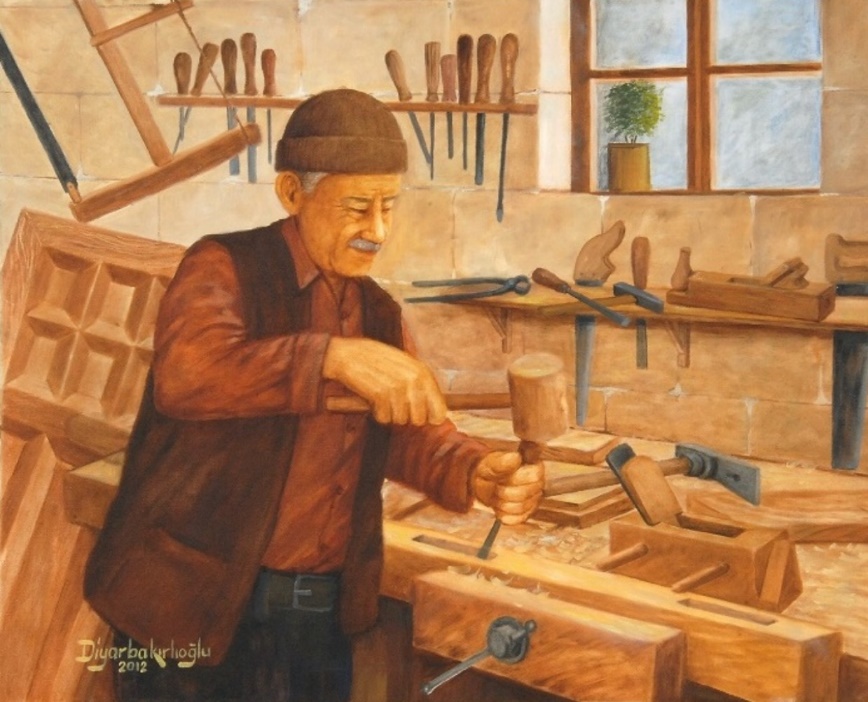 Как называется профессия, представители которой изготавливают мебель? (столяры)
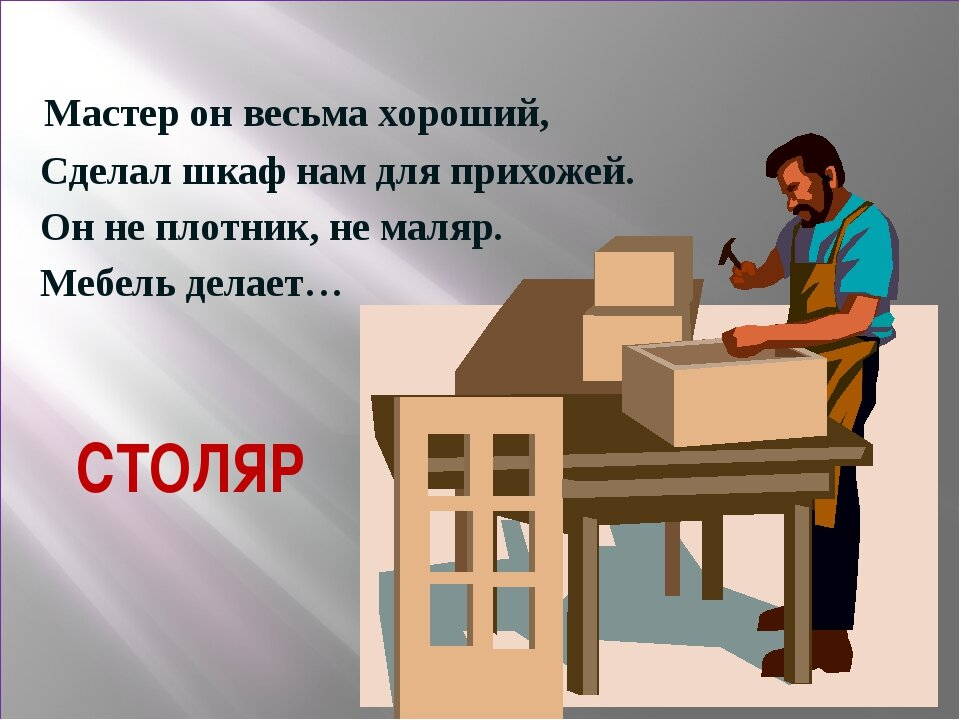 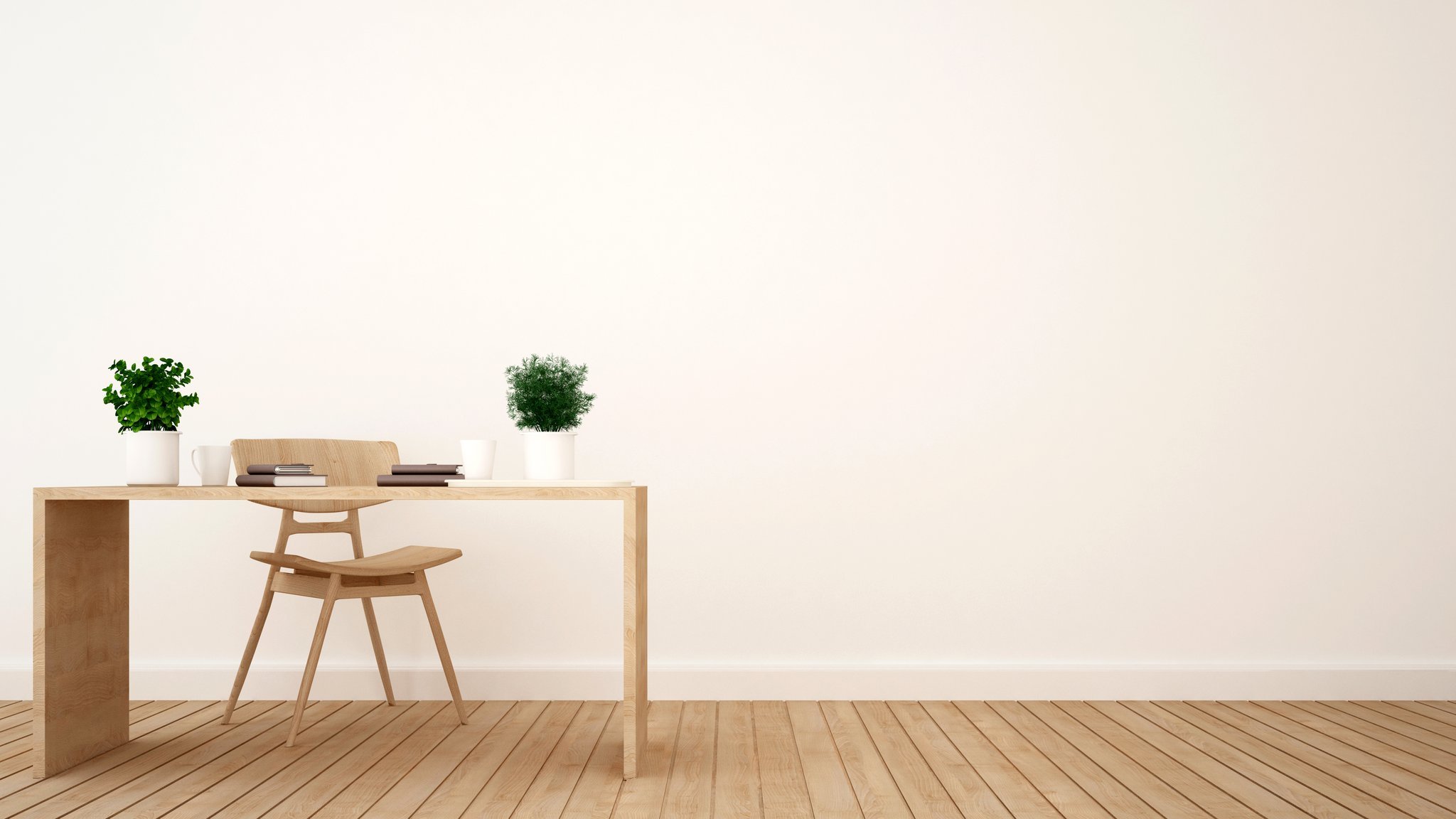 Как называется магазин, в котором продают мебель? (мебельный)
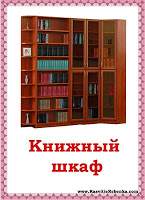 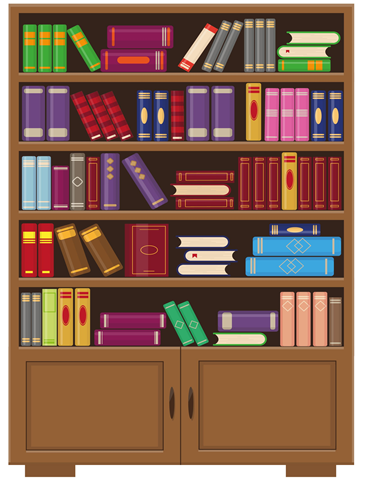 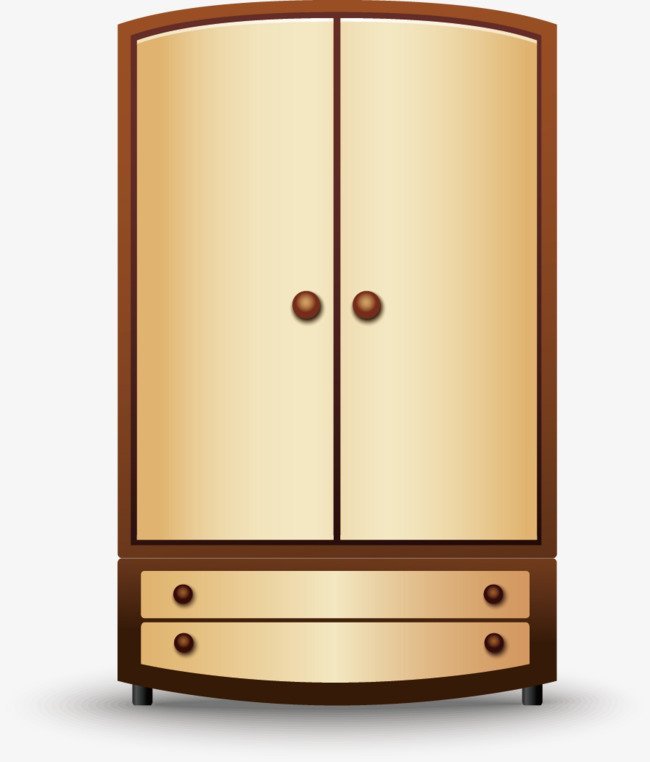 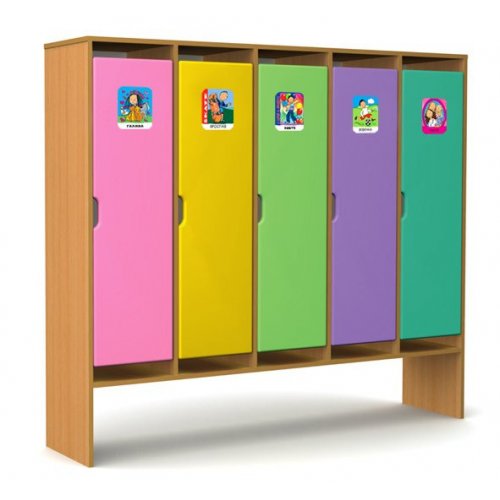 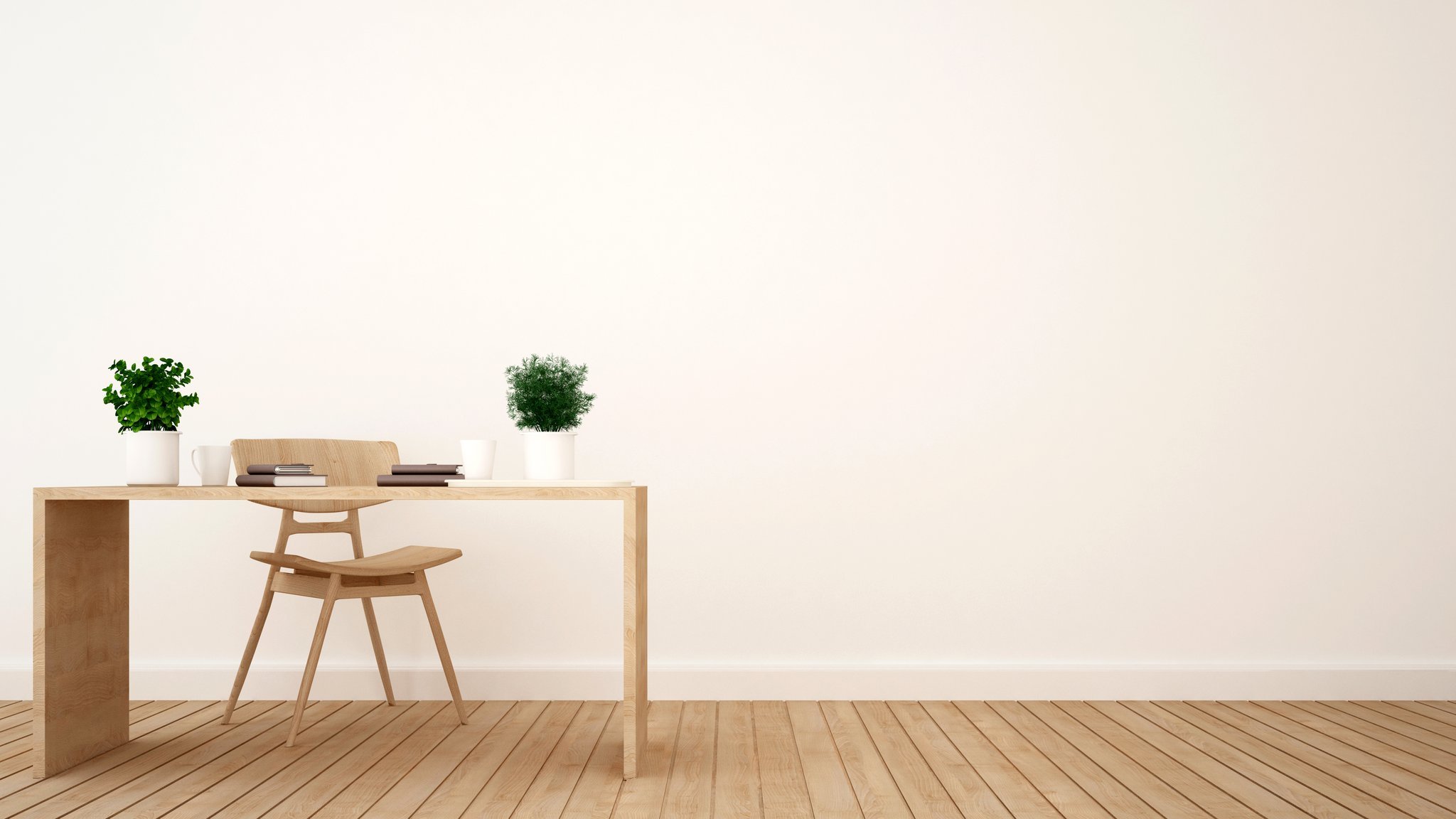 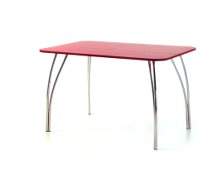 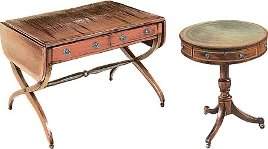 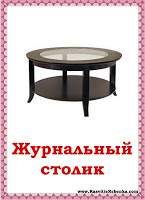 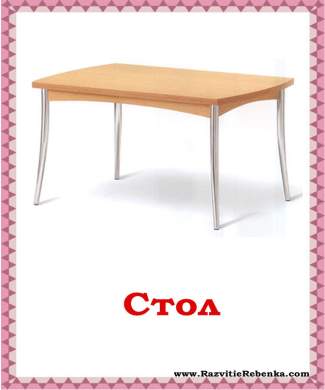 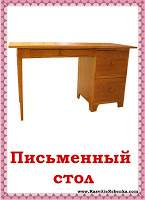 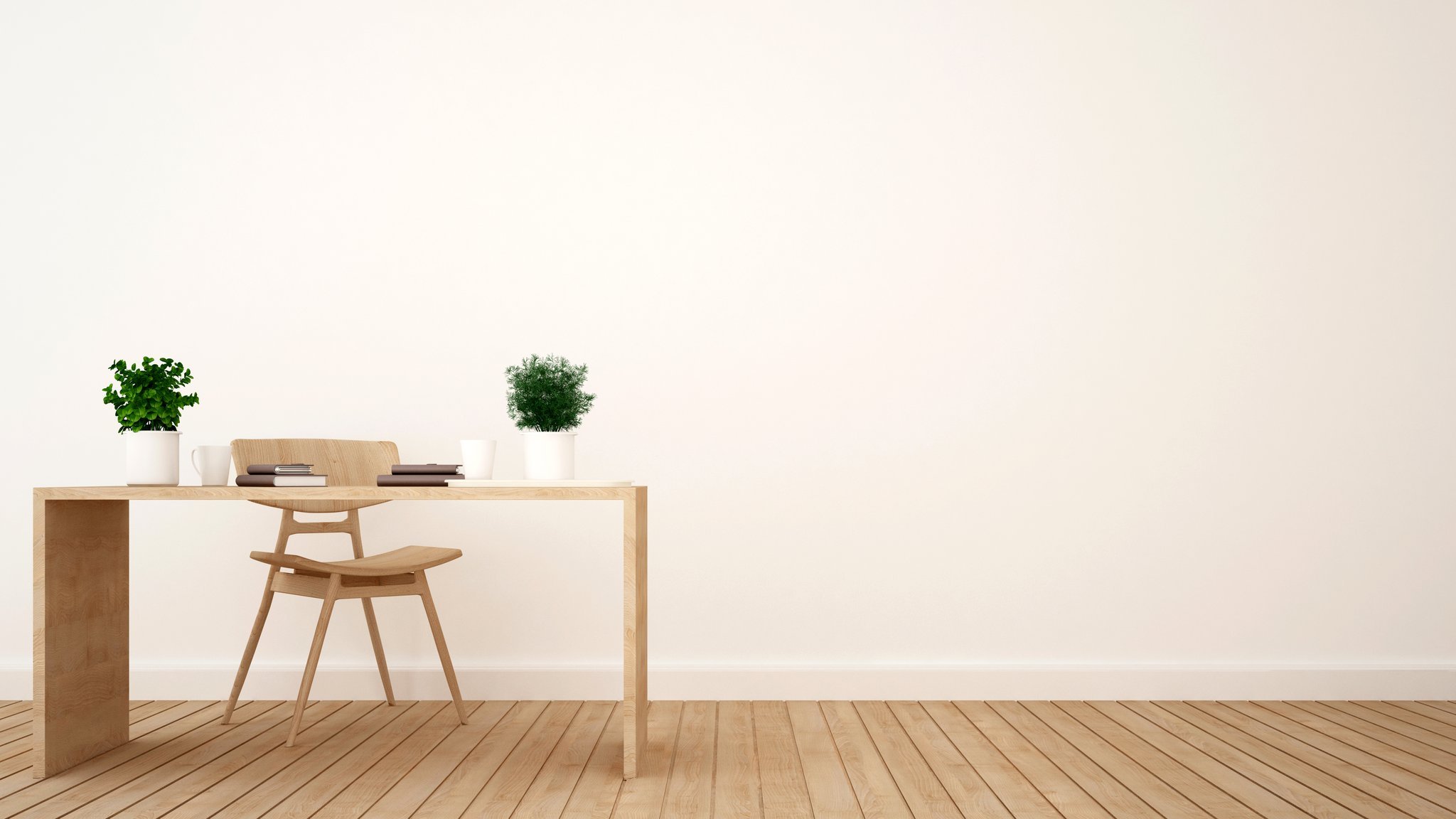 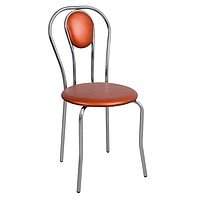 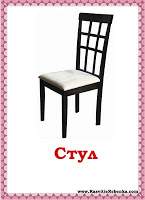 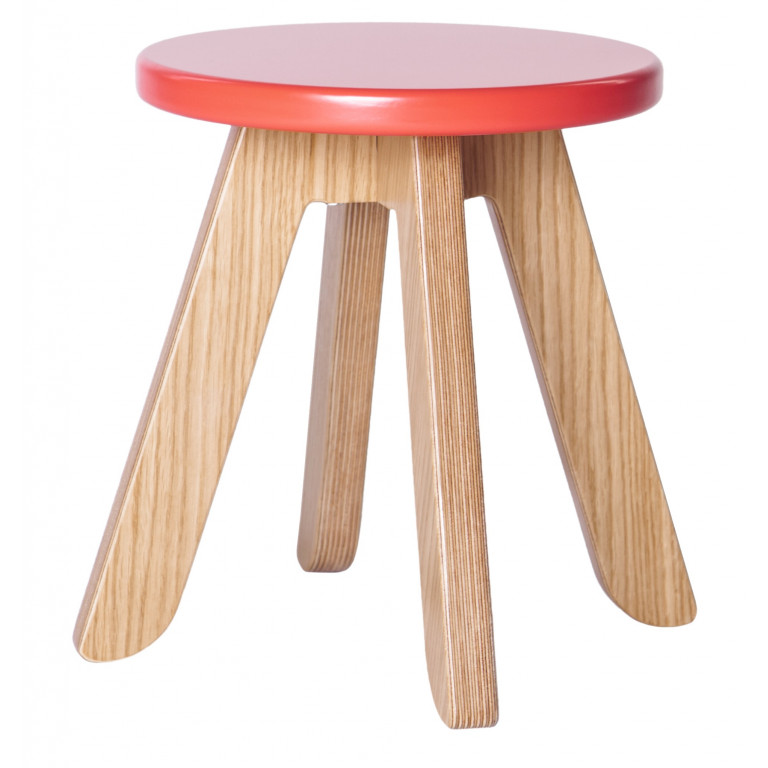 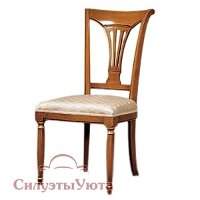 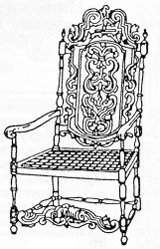 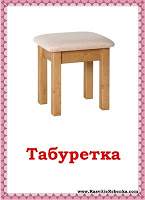 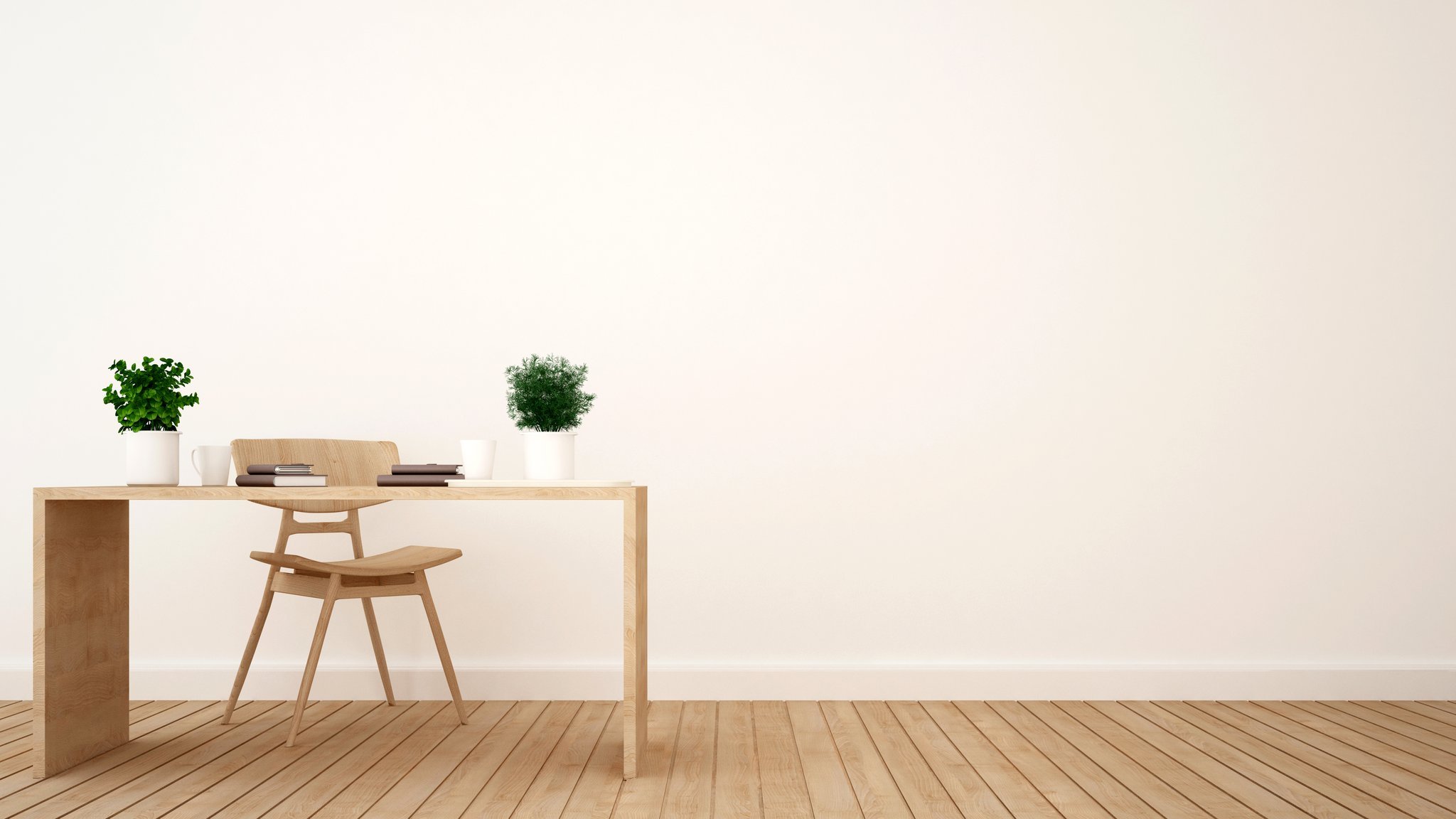 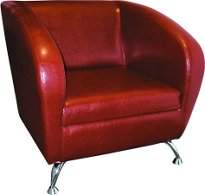 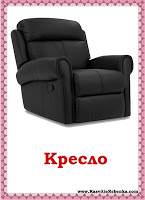 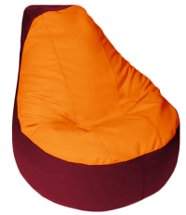 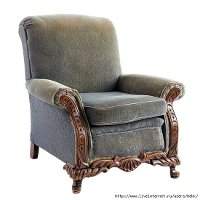 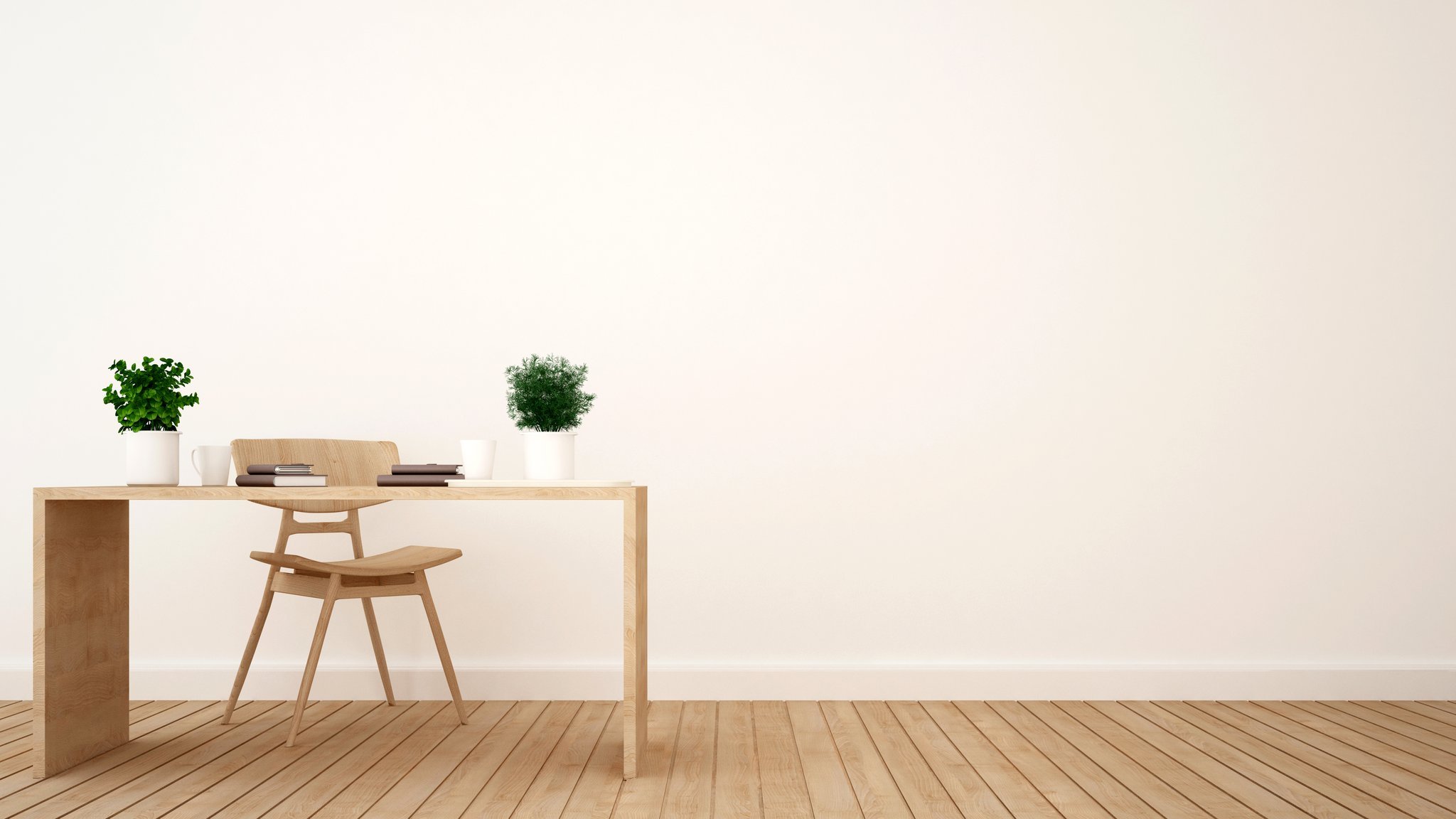 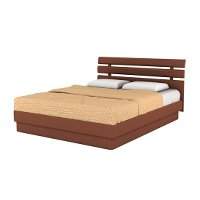 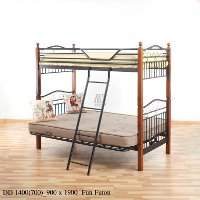 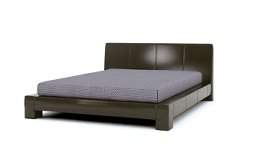 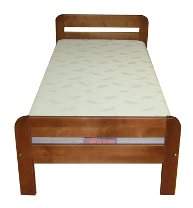 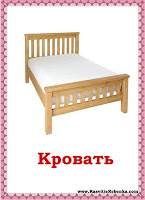 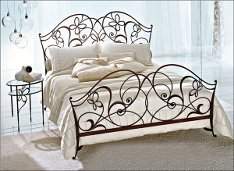 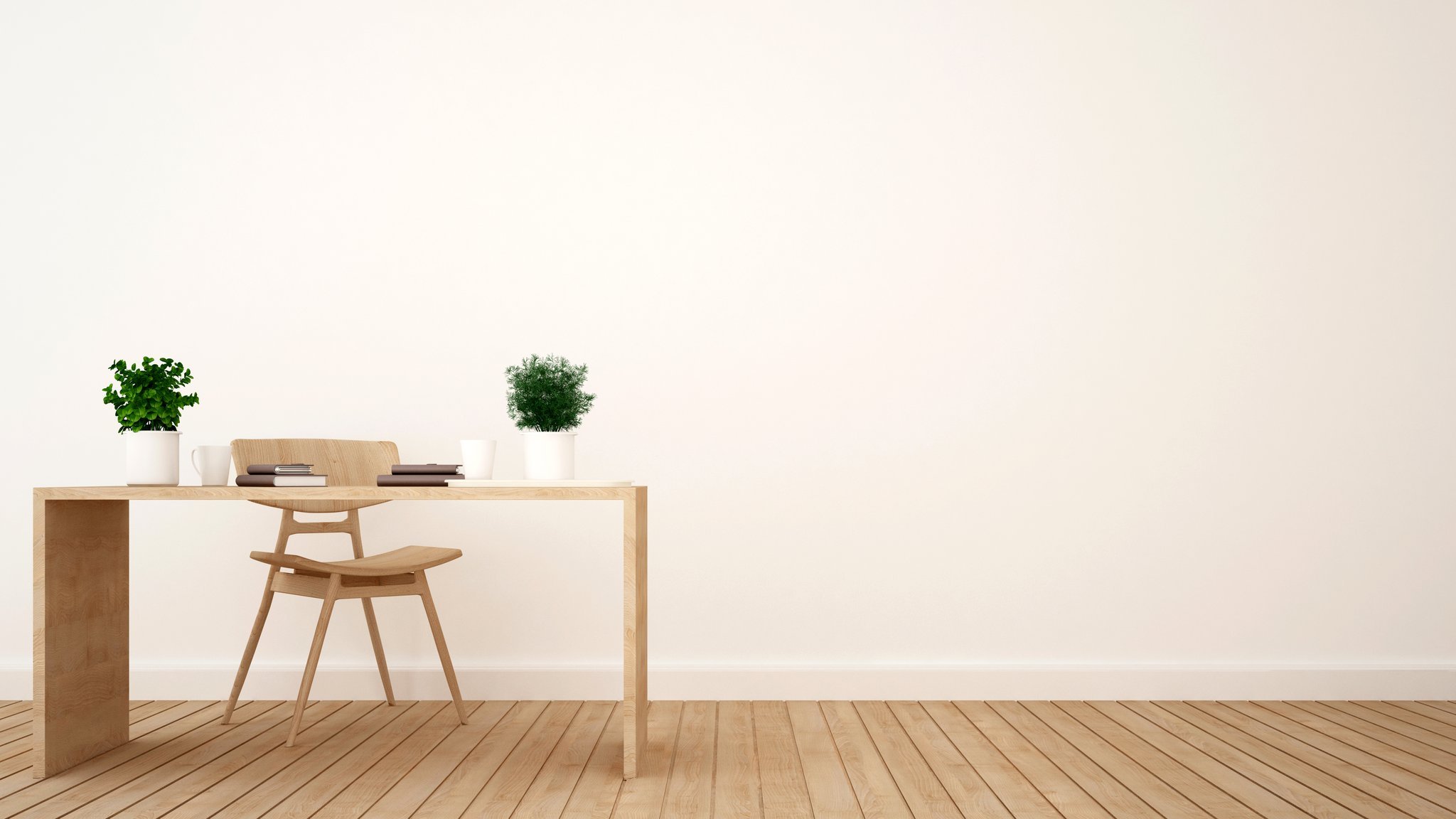 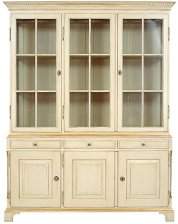 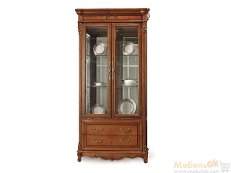 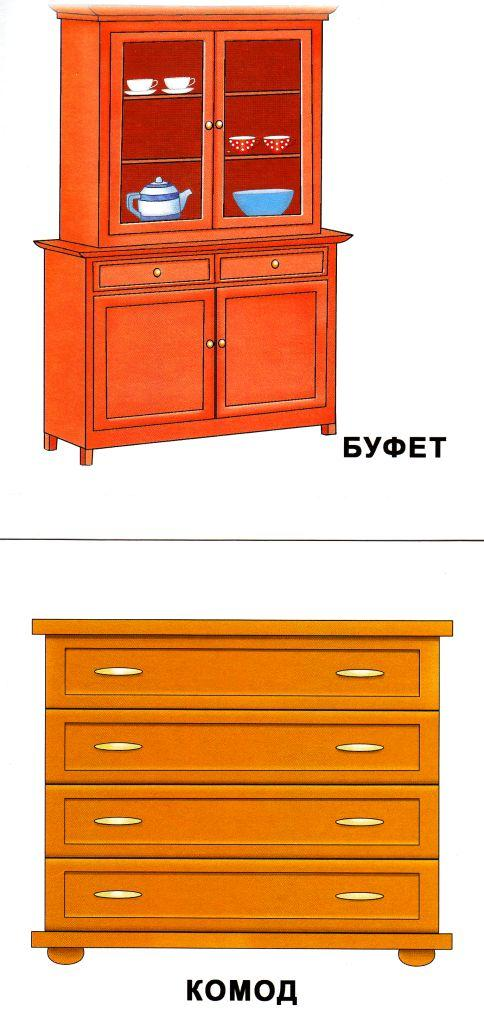 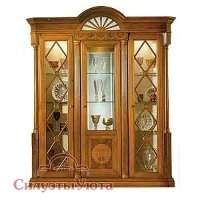 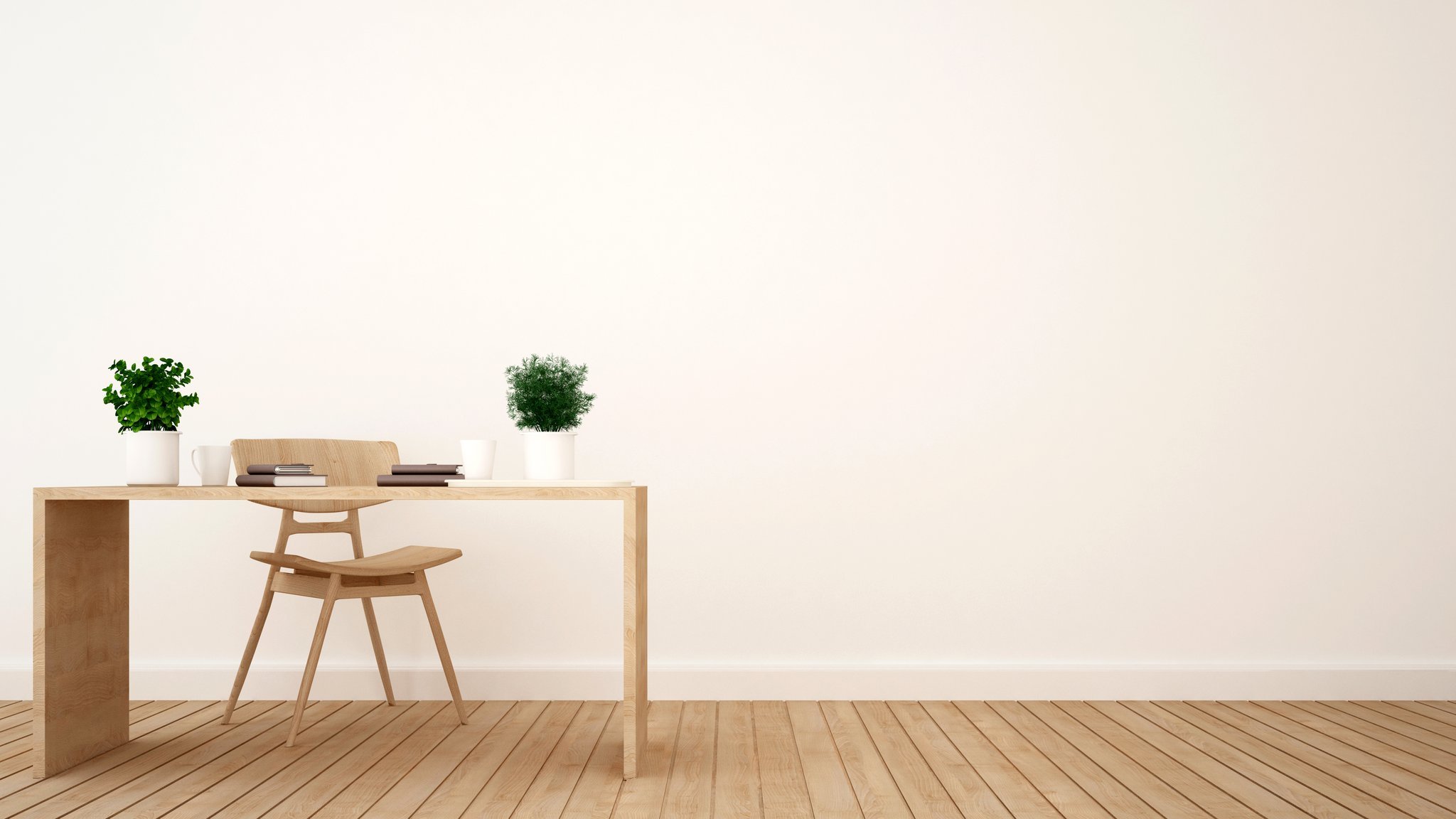 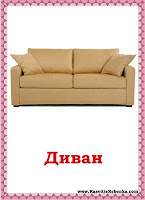 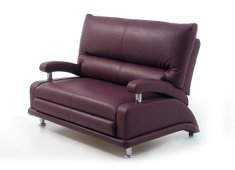 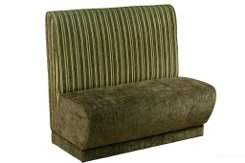 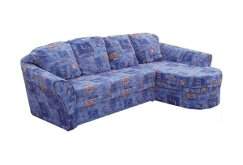 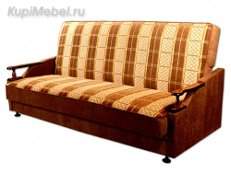 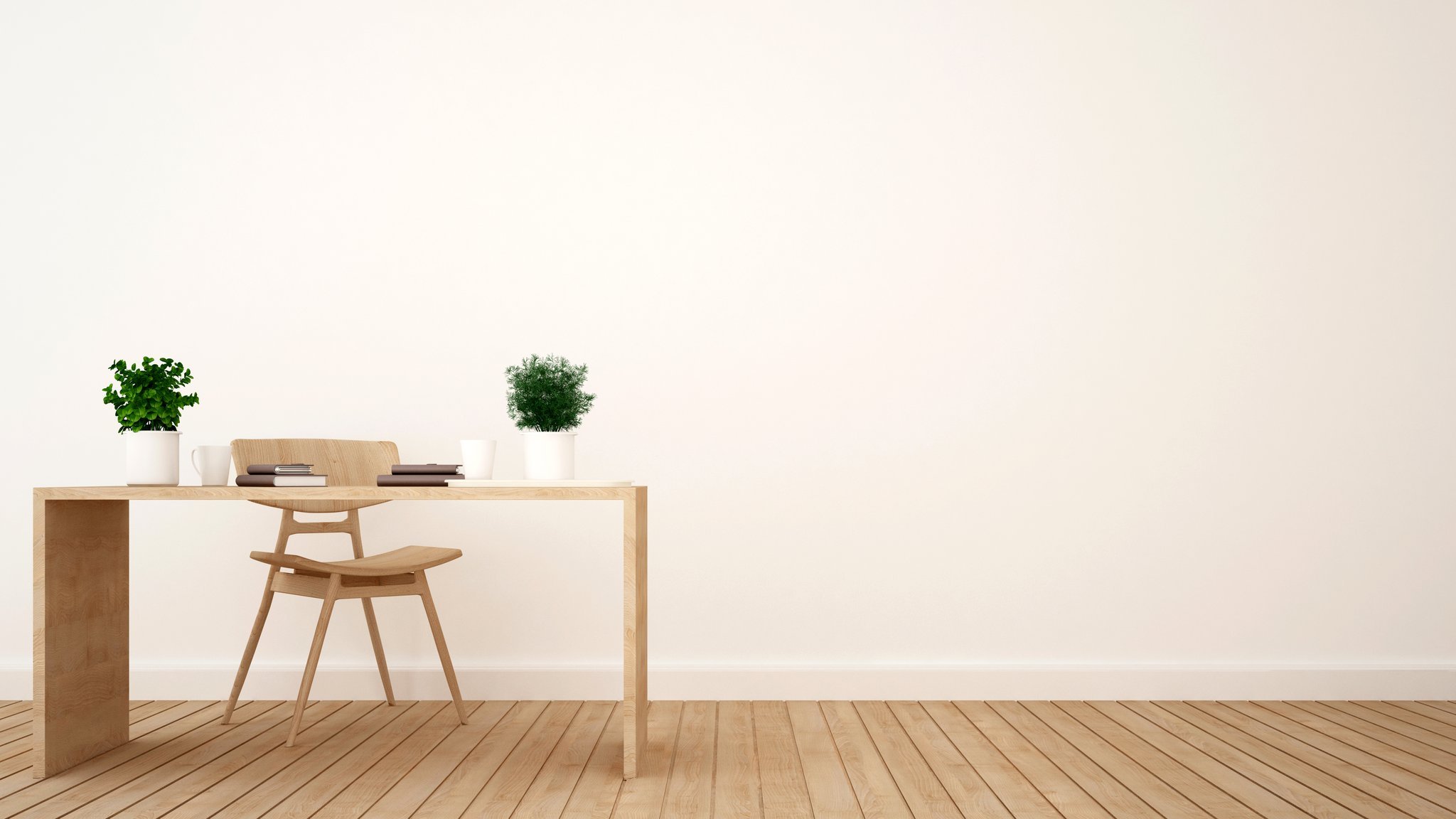 «Из чего сделано?»
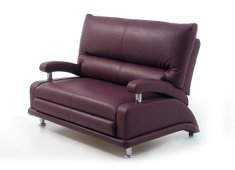 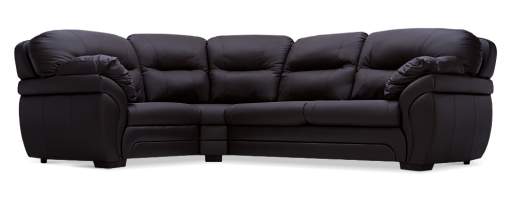 .
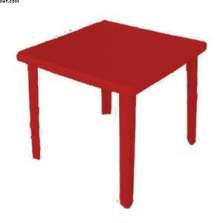 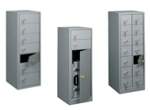 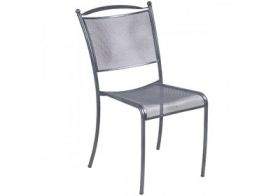 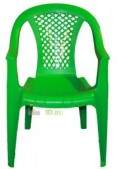 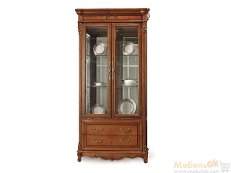 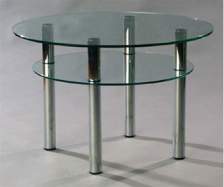 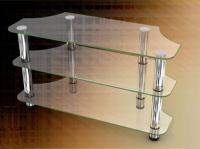 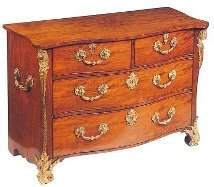 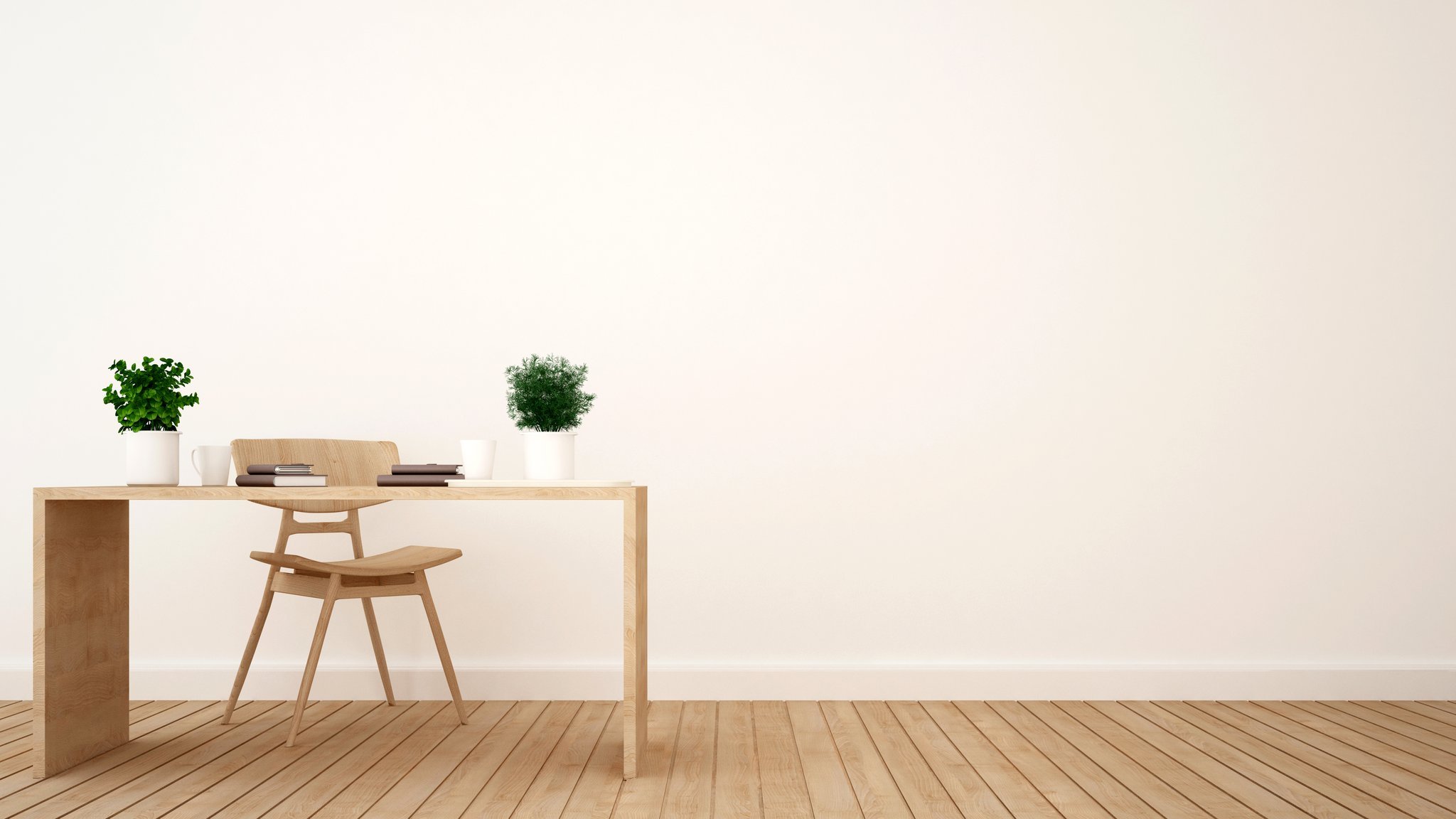 Расскажи, кто где спрятался?
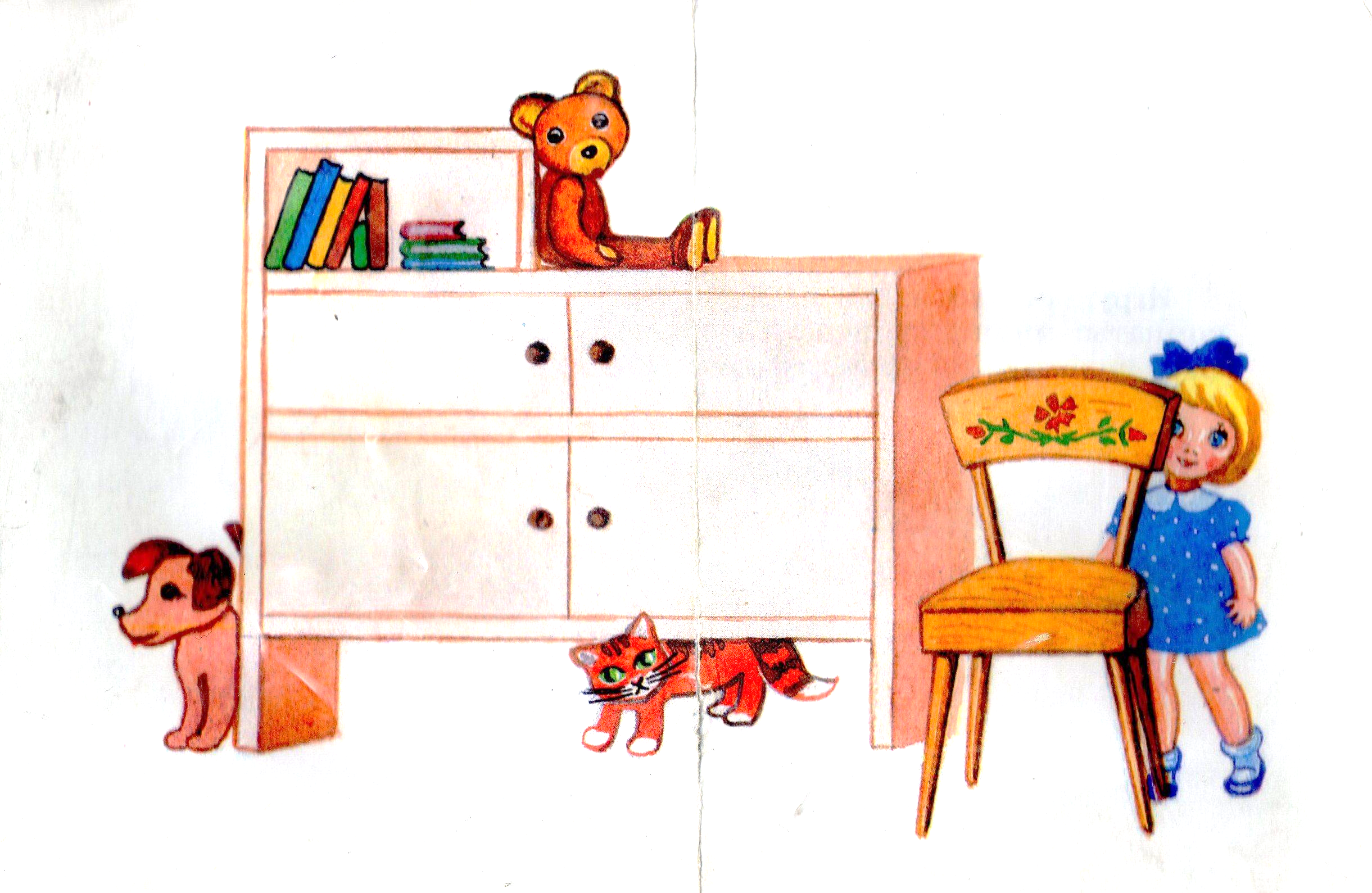 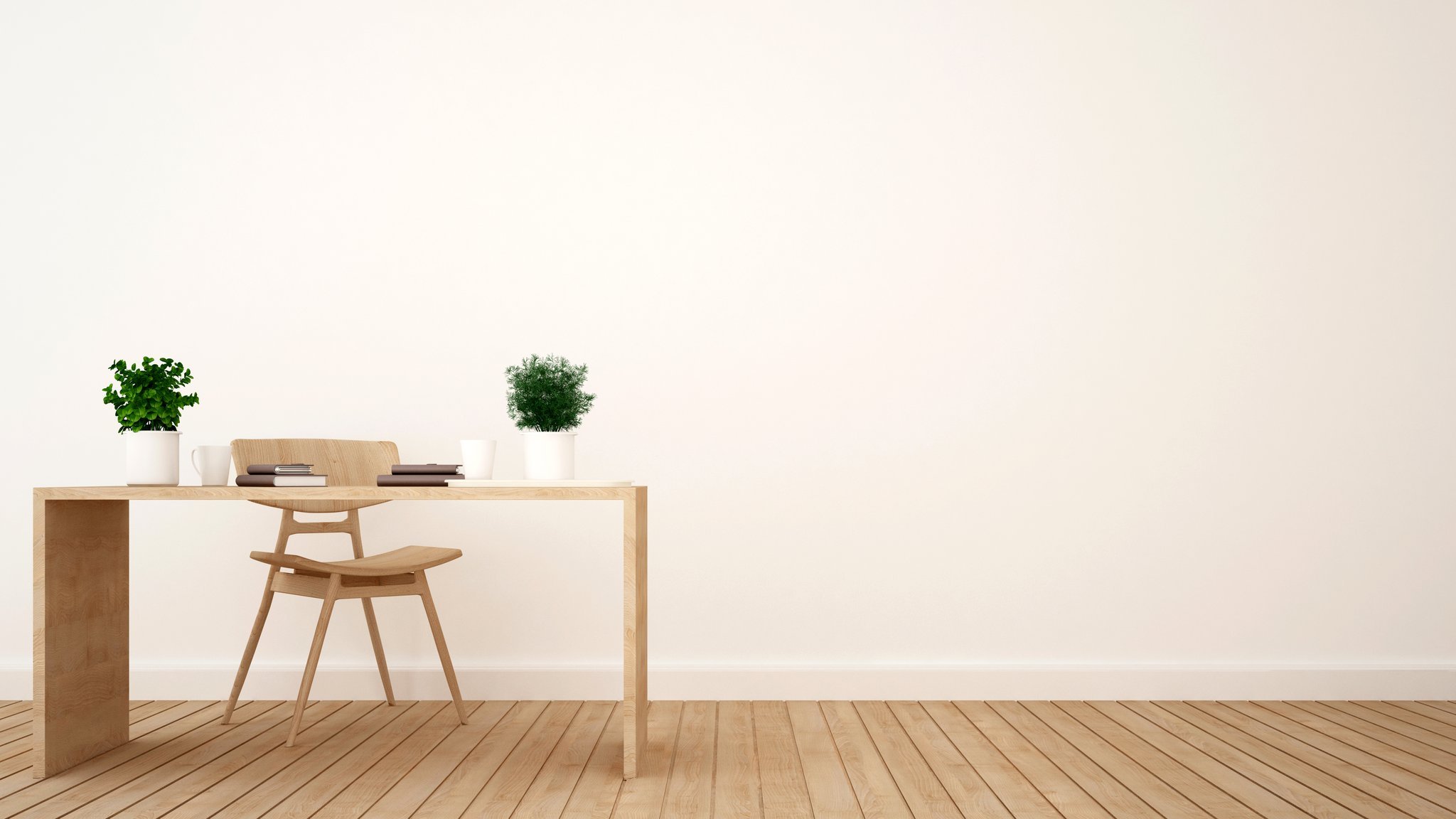 Составление  рассказа  по  серии  сюжетных  картин.
-Про кого будем составлять рассказ?-Придумай клички кошке, мышонку.-Расскажи, кого ты видишь на картинке?-Как думаешь, что налили в кошачью миску?-Что сделала кошка?-Откуда выбежал мышонок и что увидел в кошачьей миске?-Что сделал мышонок, чтобы напиться молока?-Чему удивилась кошка, когда проснулась?-Придумай продолжение этой истории.
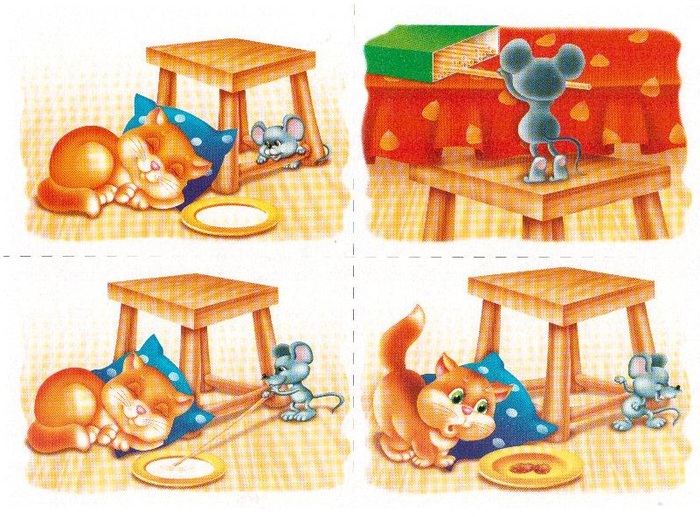 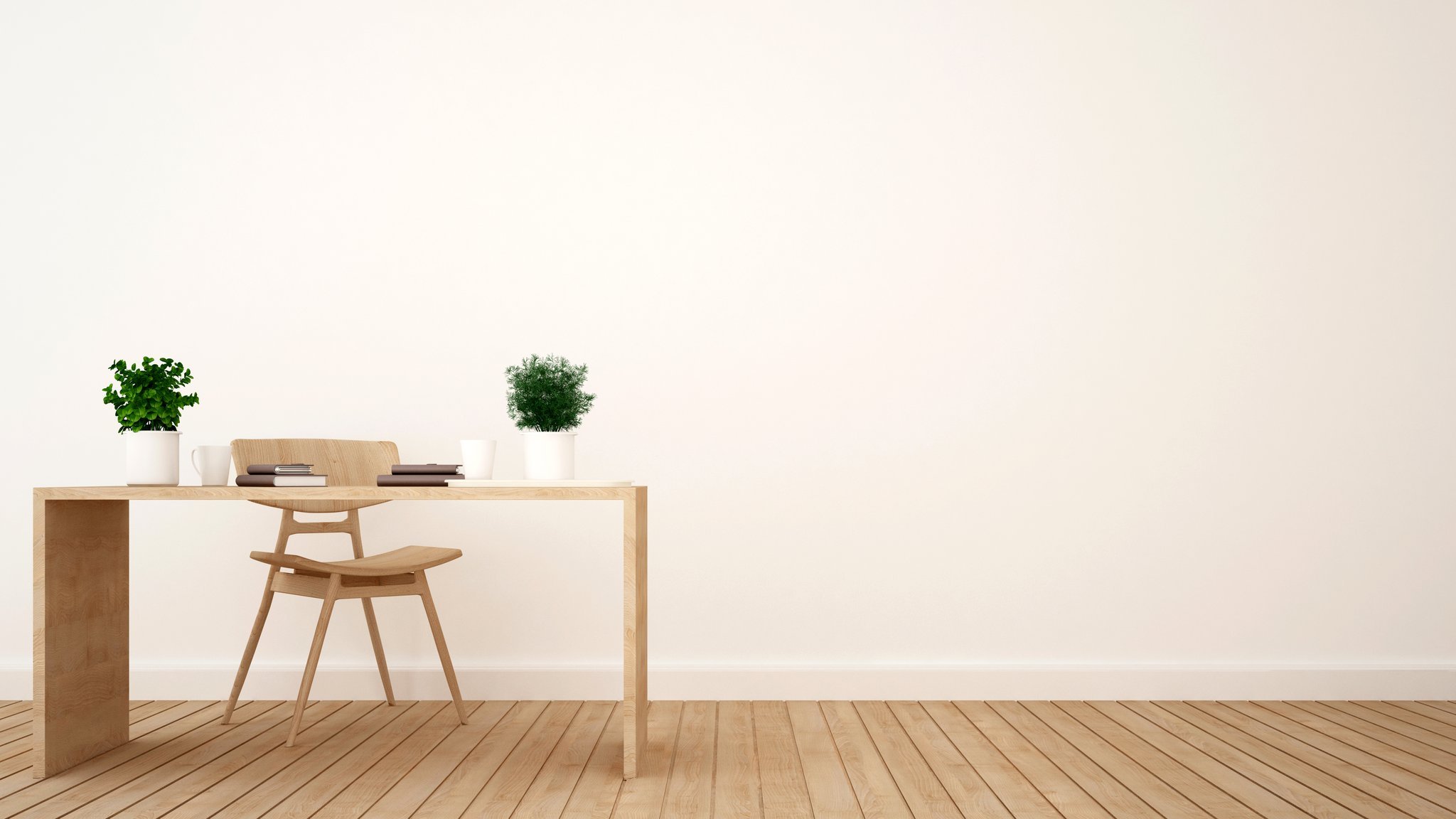 Спасибо за внимание
-